My firstbusiness
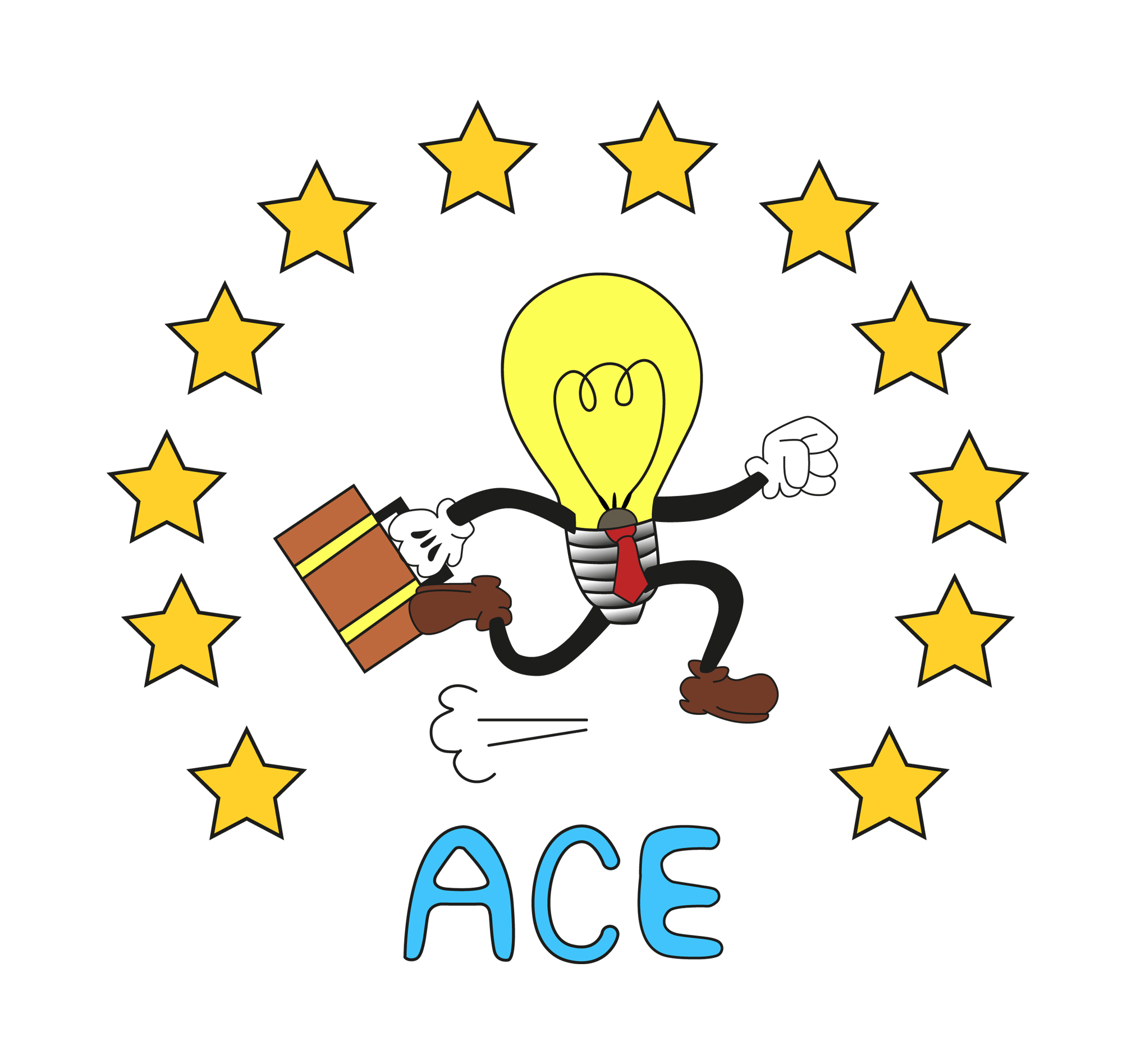 ACE ERASMUS+
C2 meeting
Welcome to our journey!
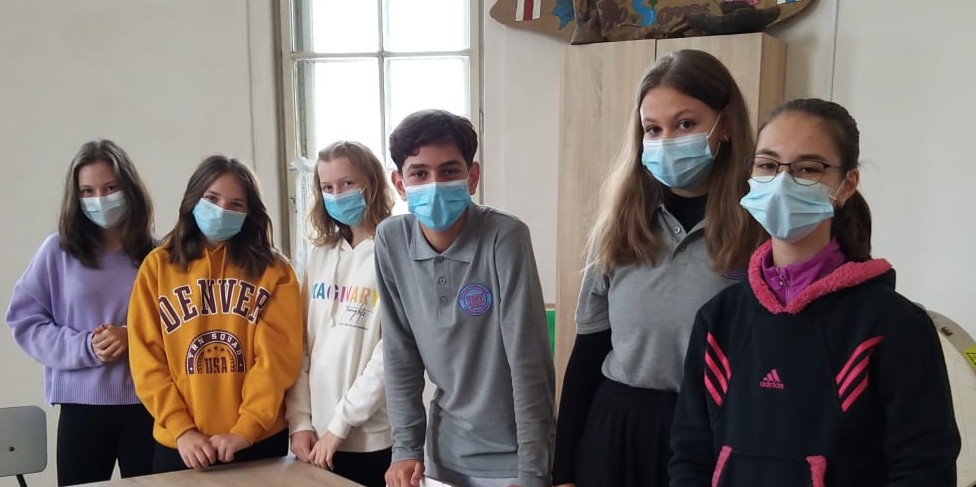 Our activities
The buisness plan
The resources
The budget
The next thing we did was founding out what materials we neded
After we figured out what we needed, we did the math and creted a budget
Using the information that we were given in Poland, we put toghether a buisness plan
The materials
The production
The final product
We looked for things that fitted our budget and brought them
Then we basically did the actual work
The last part and the best one;)
During our work we learned that the most important thing when starting a business is the motivation to do it. So, here is a quote that helped us get through.
To be successful, you have to have your heart in your business, and your business in your heart.
-Thomas Waston Sr.
The business plan
Objectives of the company: 
1. To bring people close to traditions and their cultural and emotional roots.
2. To decorate the rooms in our local hospital.
3. To spend the money from selling our products for buying Christmas and Easter for elderly people in our town or to pay some of their bills. 
Name of the company: Clay Decorations
Logo of the company: 
Target group:
 1.people who want to have original clay home decorations
2. Visitors of our town
3. The pupils of “Mihai Eminescu” Middle School (who can wear our badges with the name of our school on them 
Sales channel: face-to-face sales
The total profit: 2200
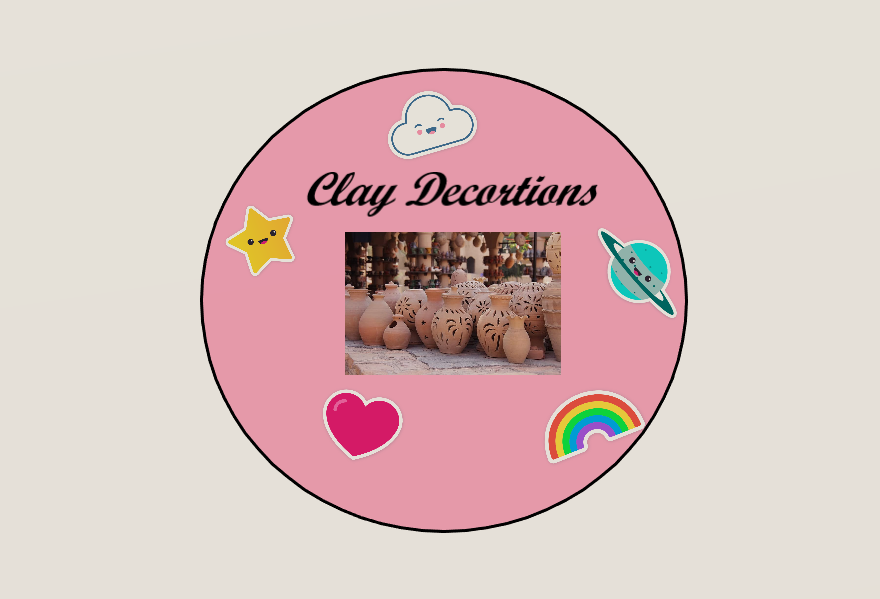 The business plan
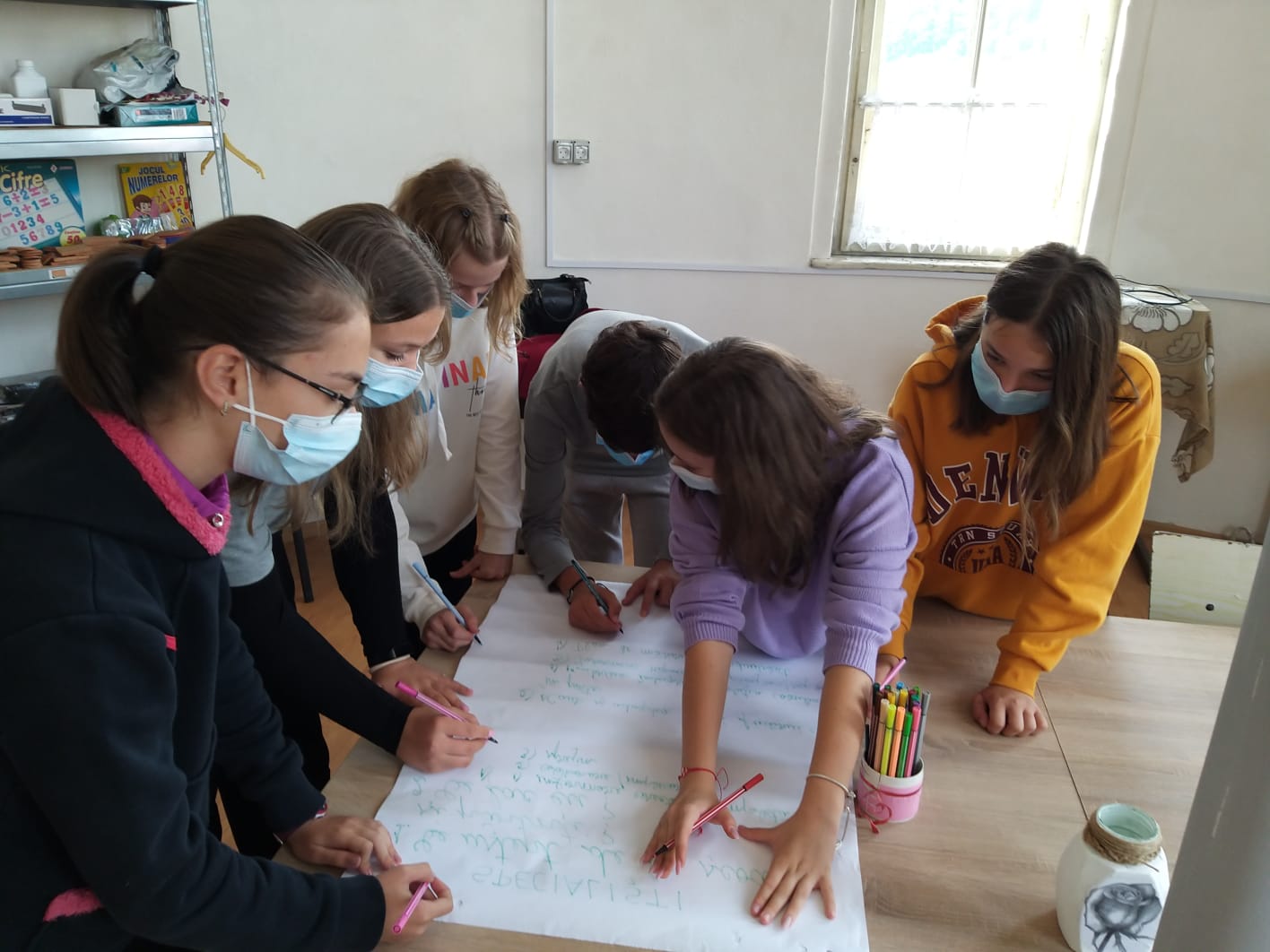 This activity is the most important one, because it helps to plan everything out.
Our team worked really hard on this one.
The resources
Human resources
Creativity
Talented students and teachers
The people involved had to be creative and use their imagination
Inventiveness
Seriousness
The final product has to be innovator
A lot of hard work is always the key to success
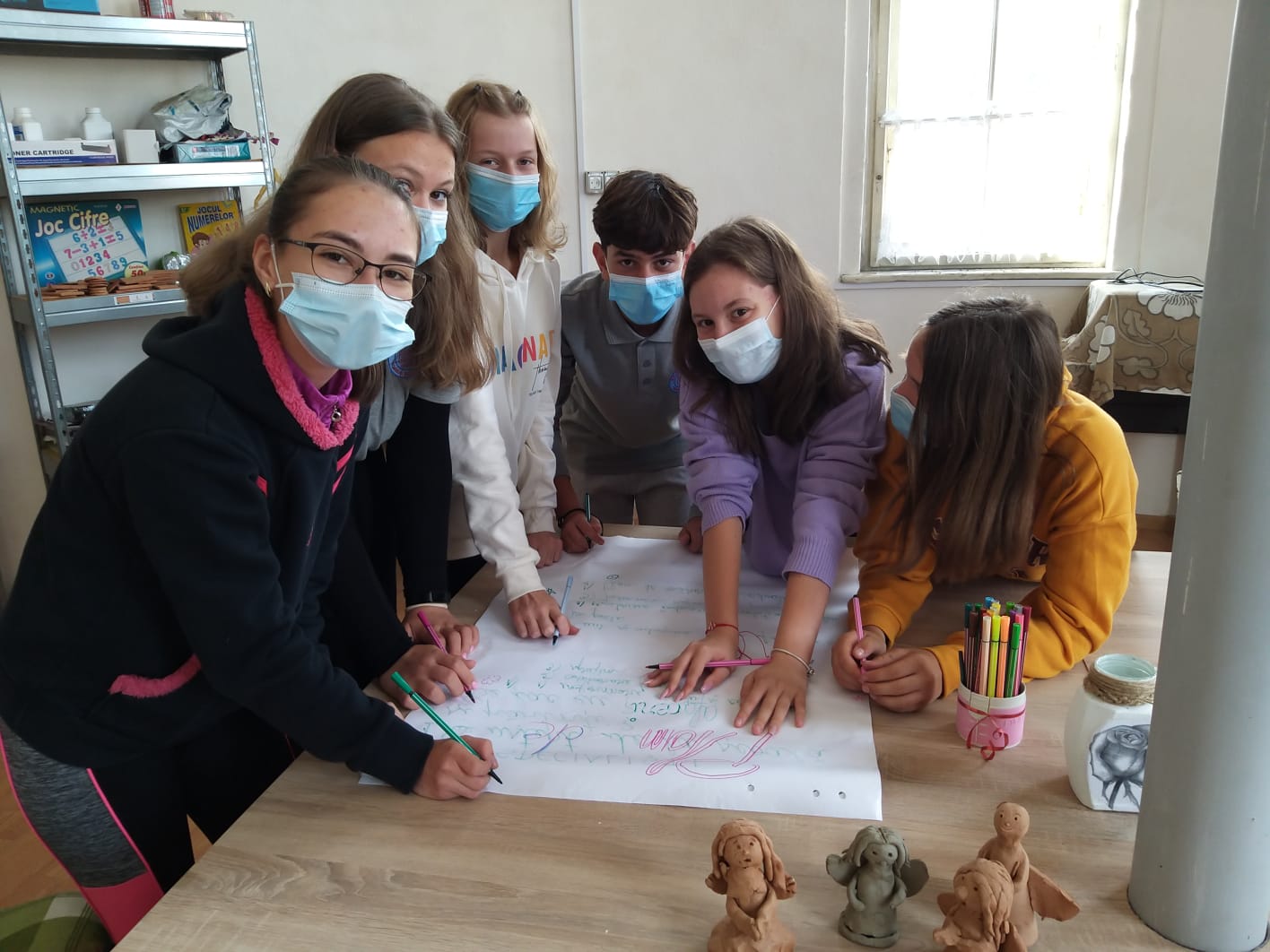 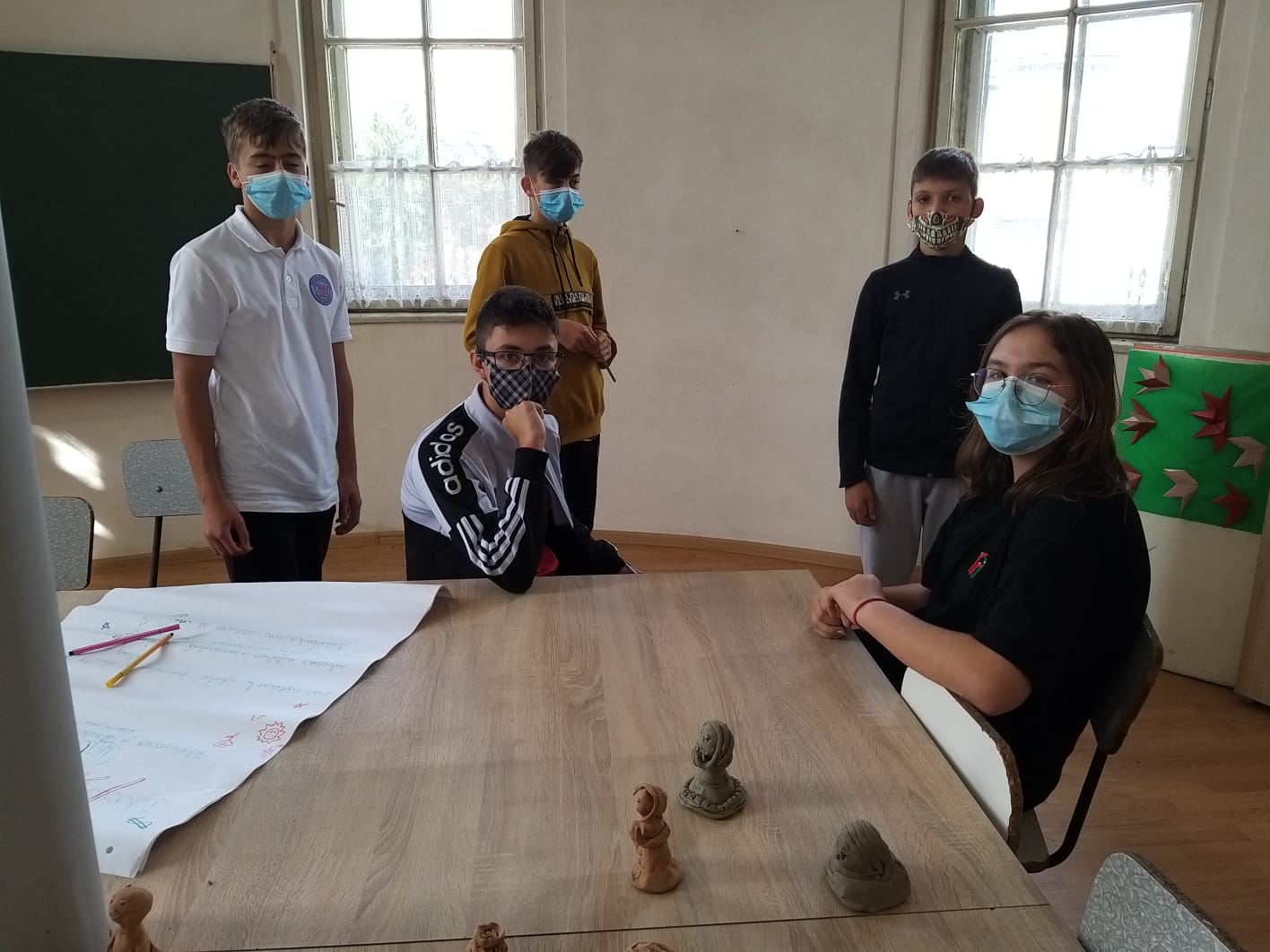 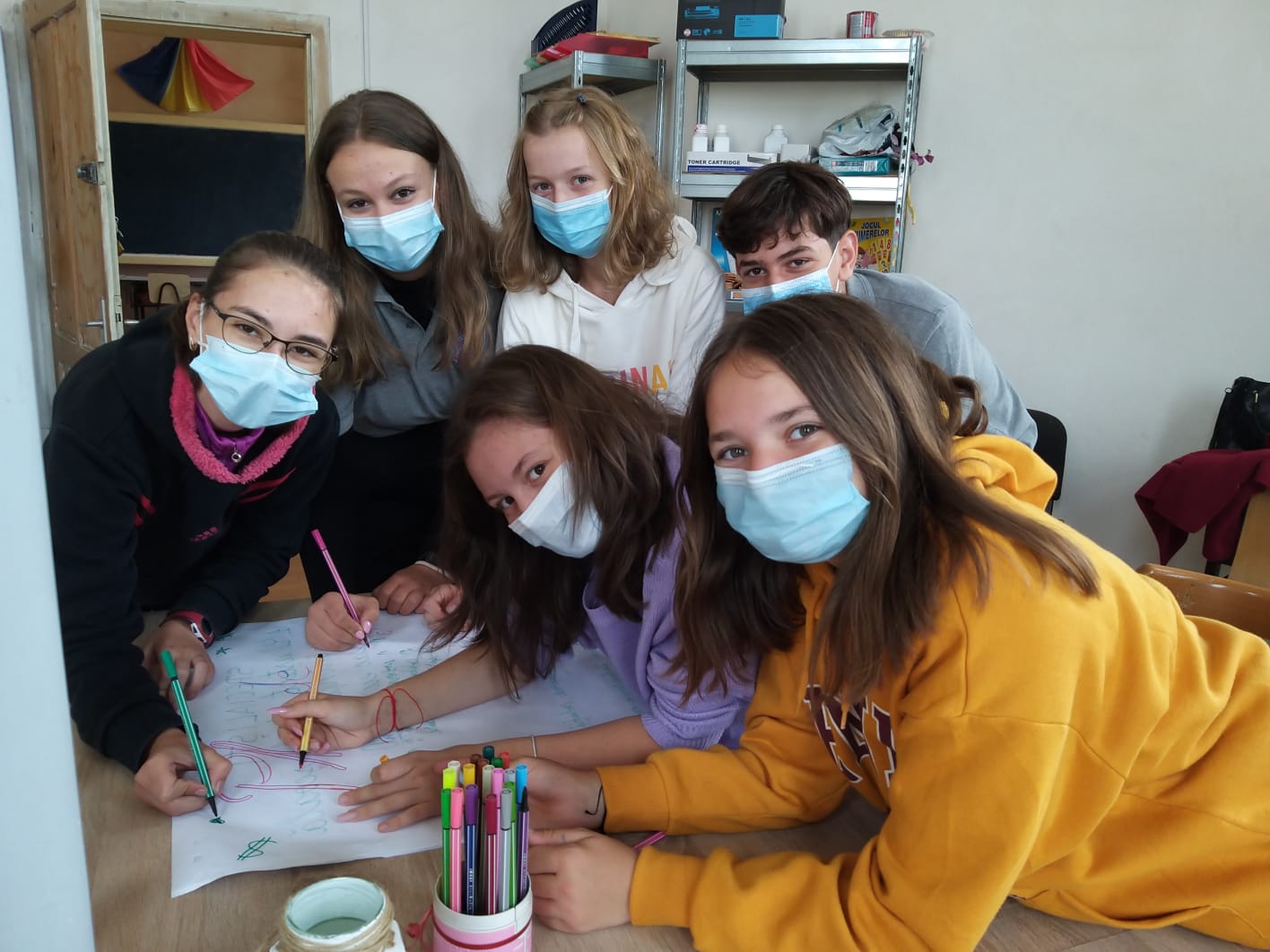 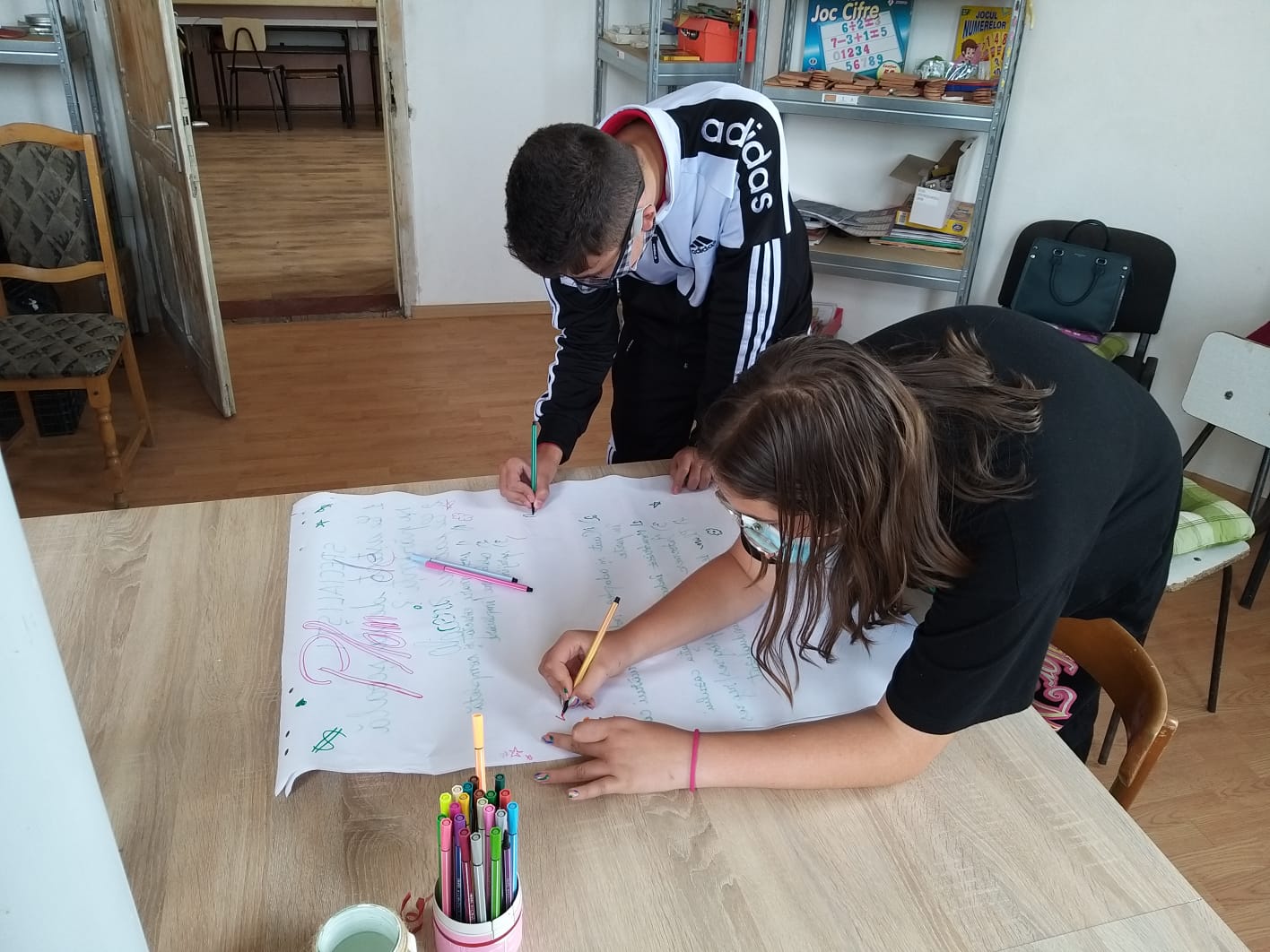 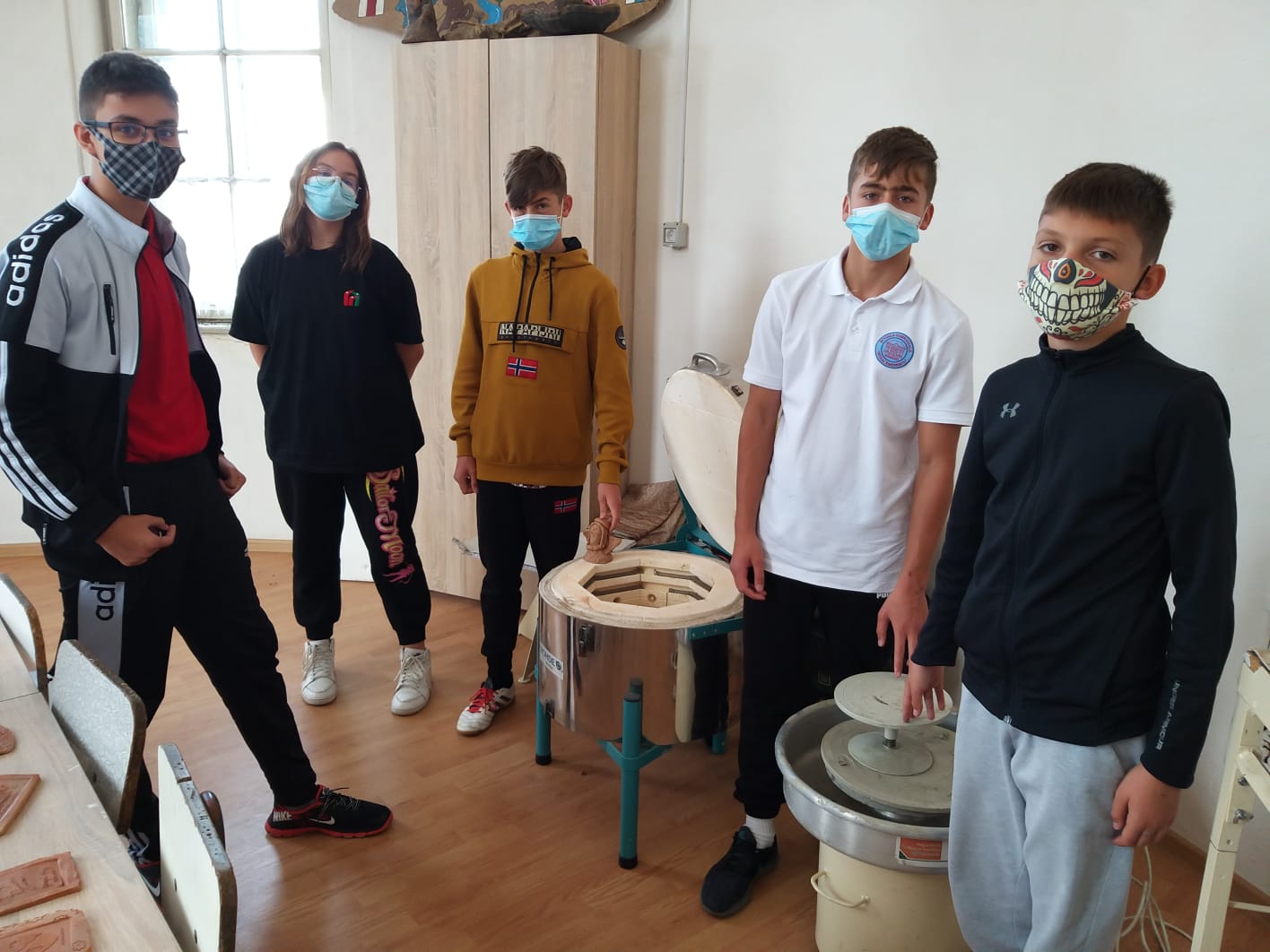 The budget
For this activity, we calculated everything and and planned our next steps.
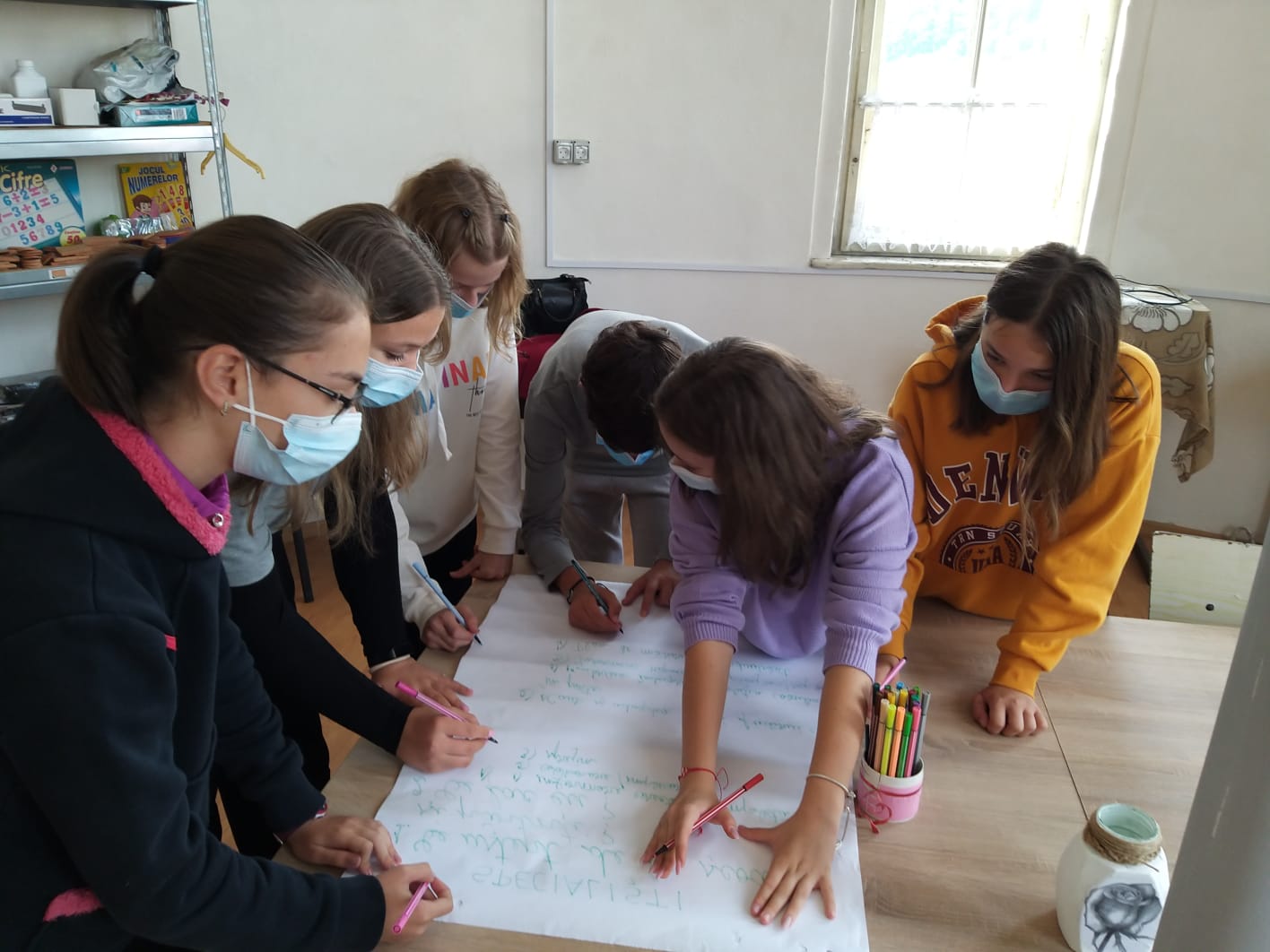 The materials
We went shopping and bought everything we needed.
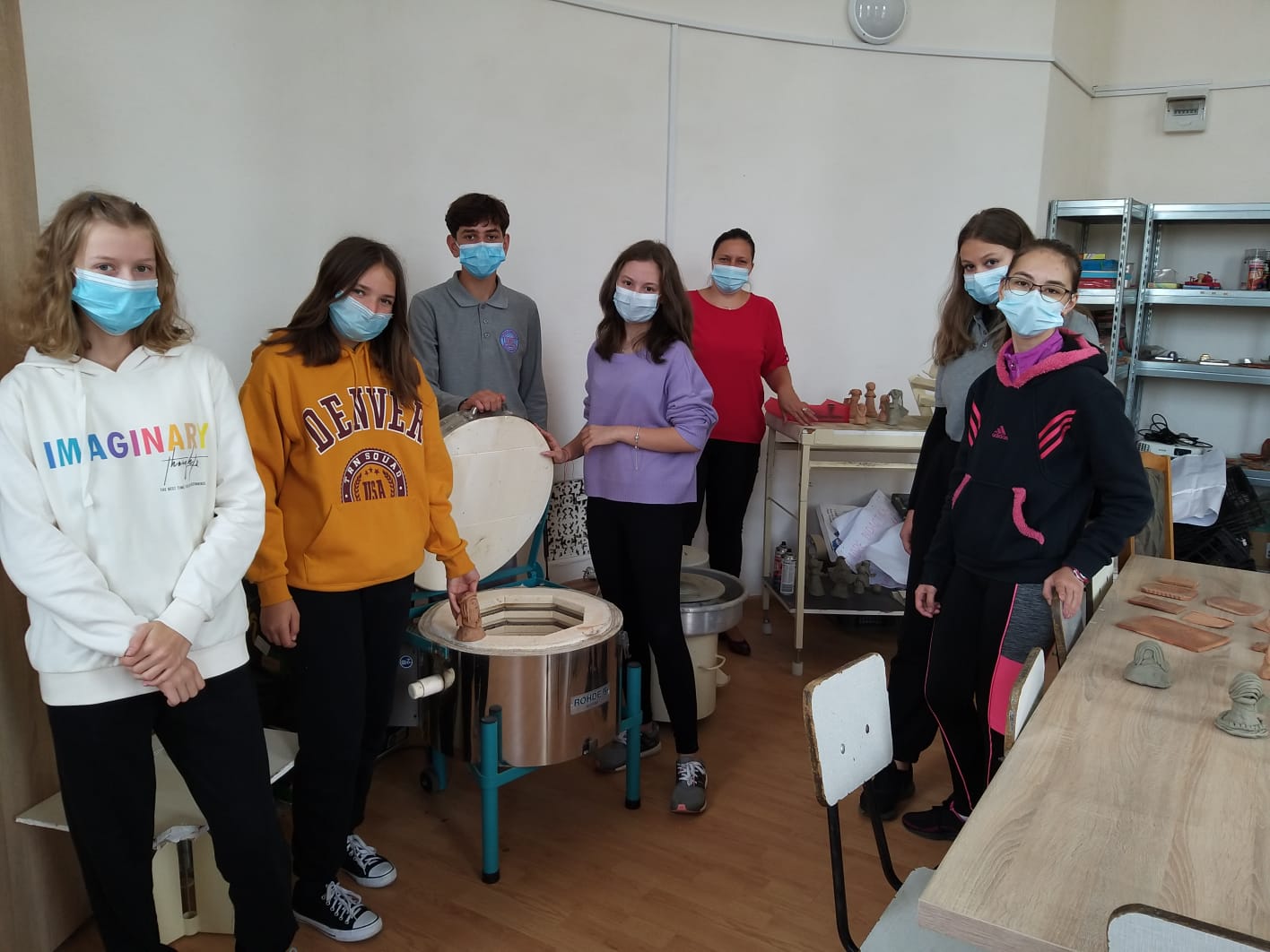 The production
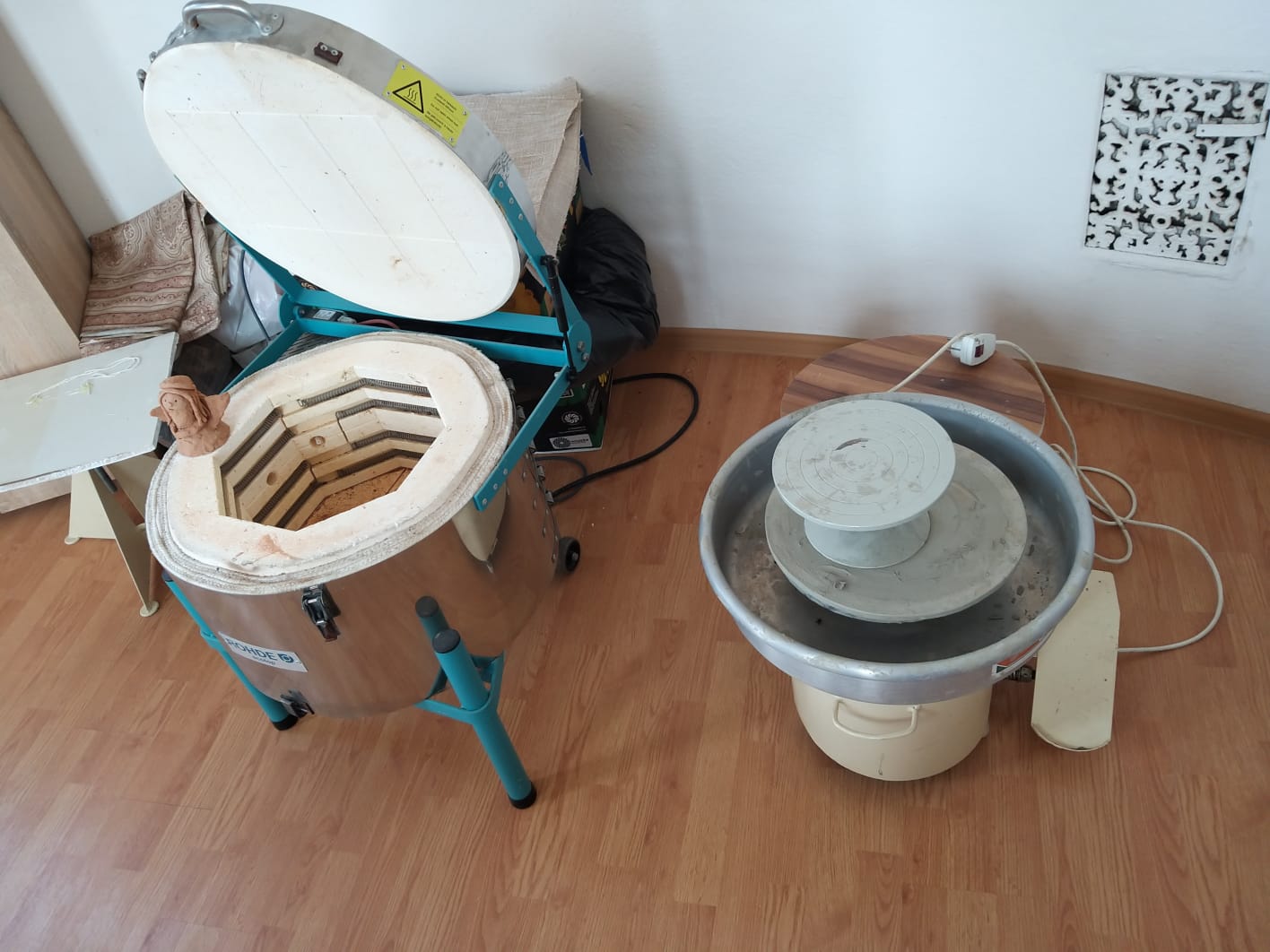 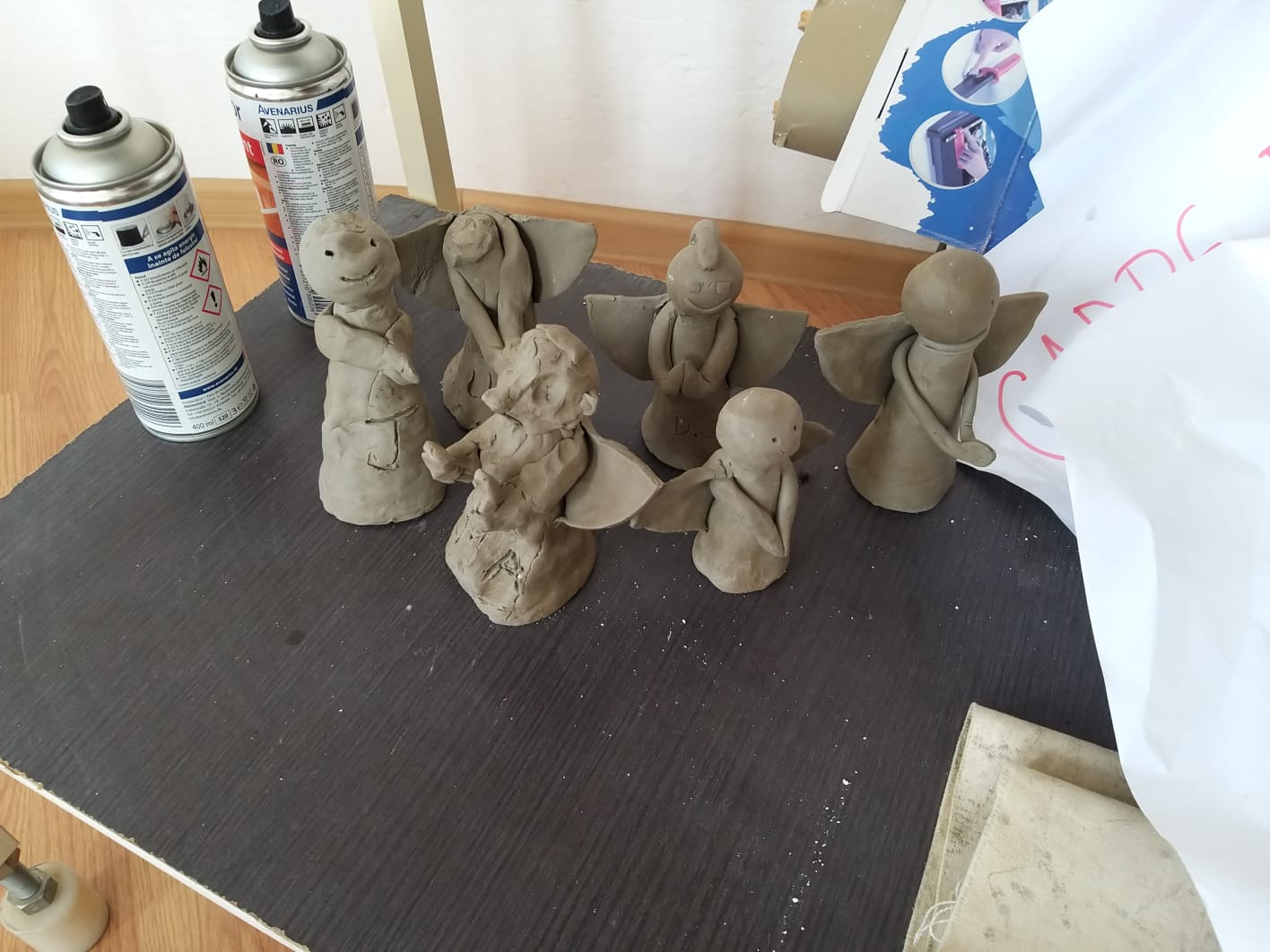 Step by step we did all the preparation work, so we started the actual work, the production part.
As you can see, we also had a lot of fun.
The budget
The budget
The total cost of production: 1300 RON
The total amount on selling: 3500 RON
The total profit: 2200 RON
The final product
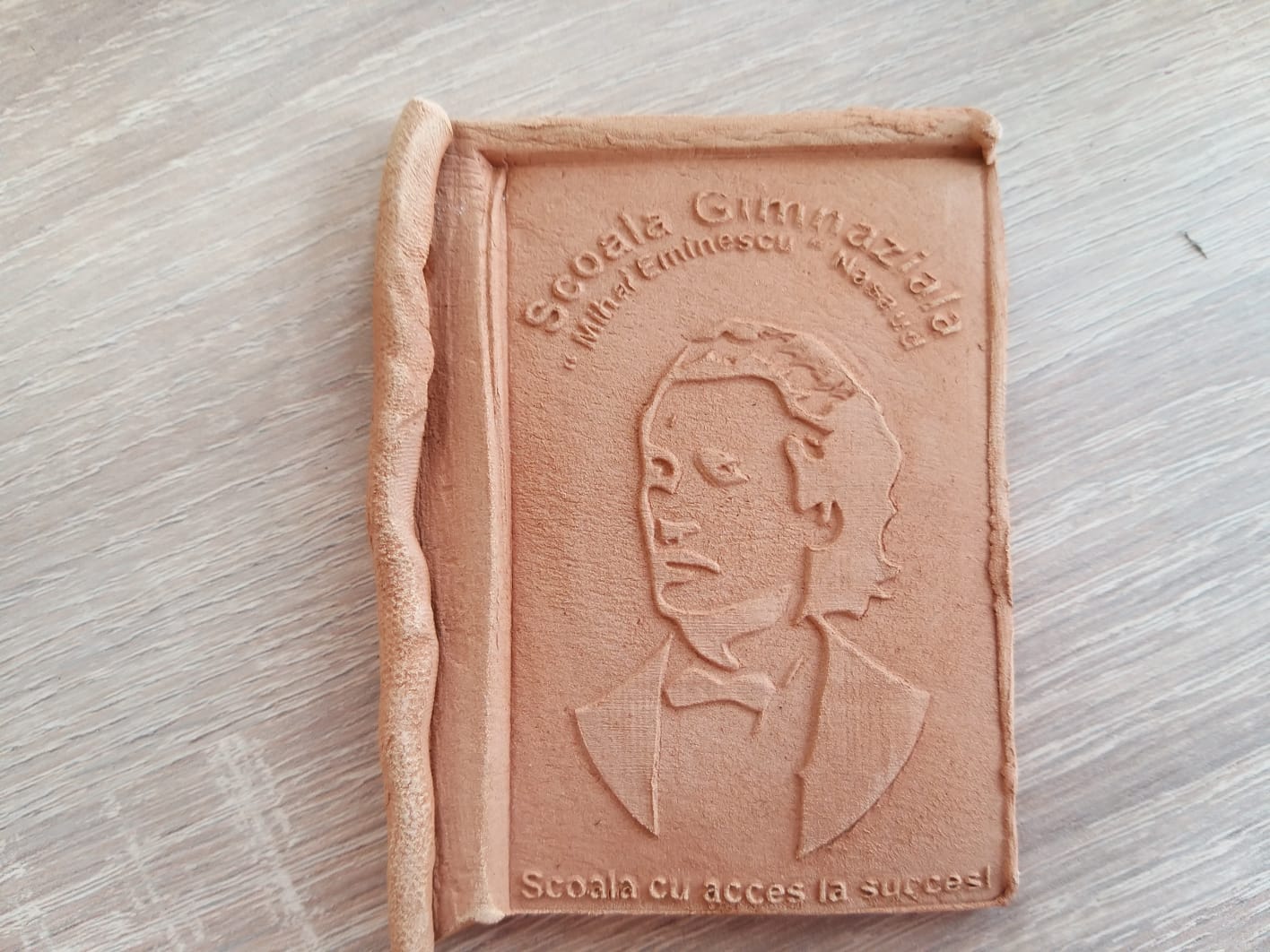 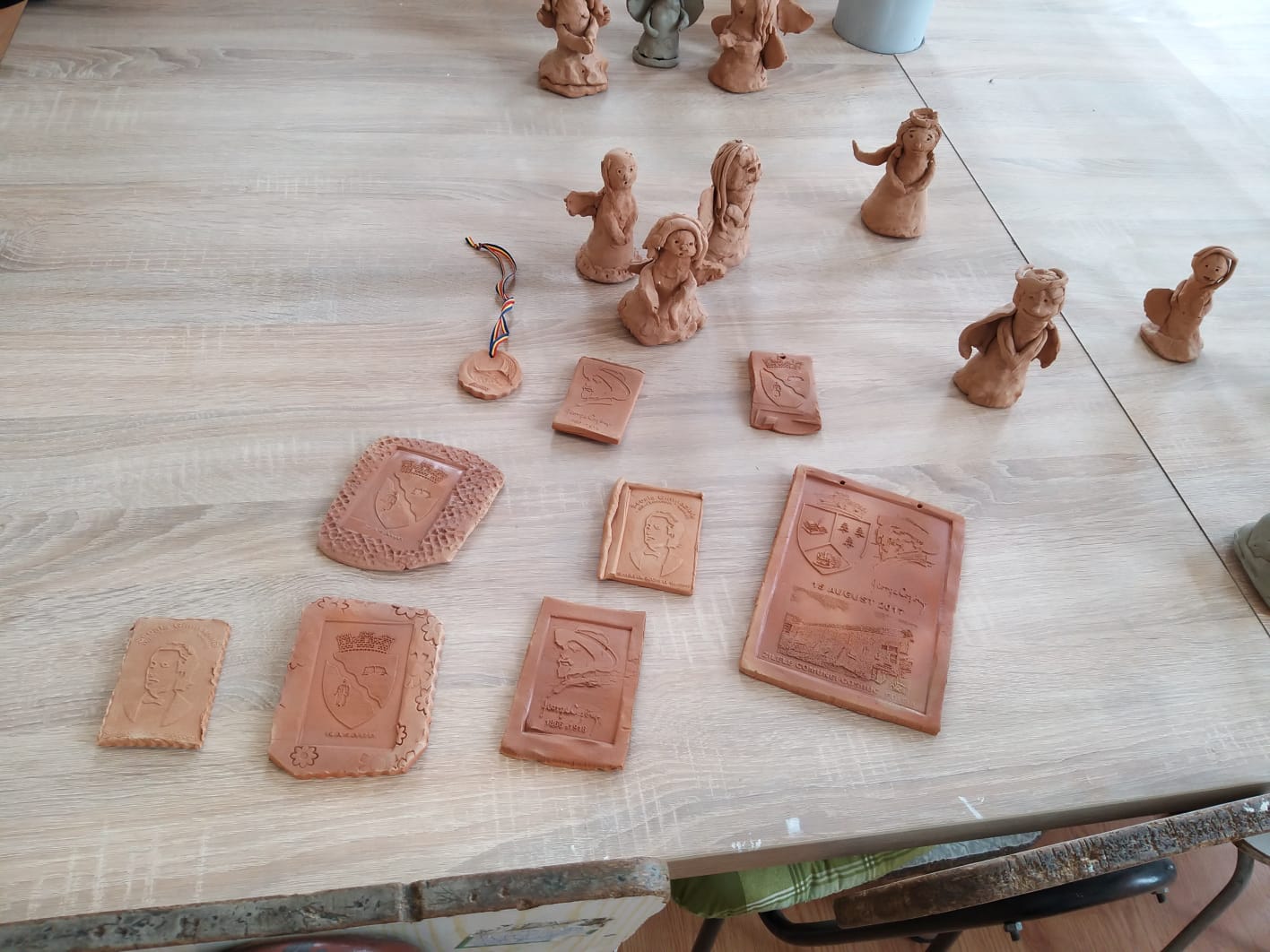 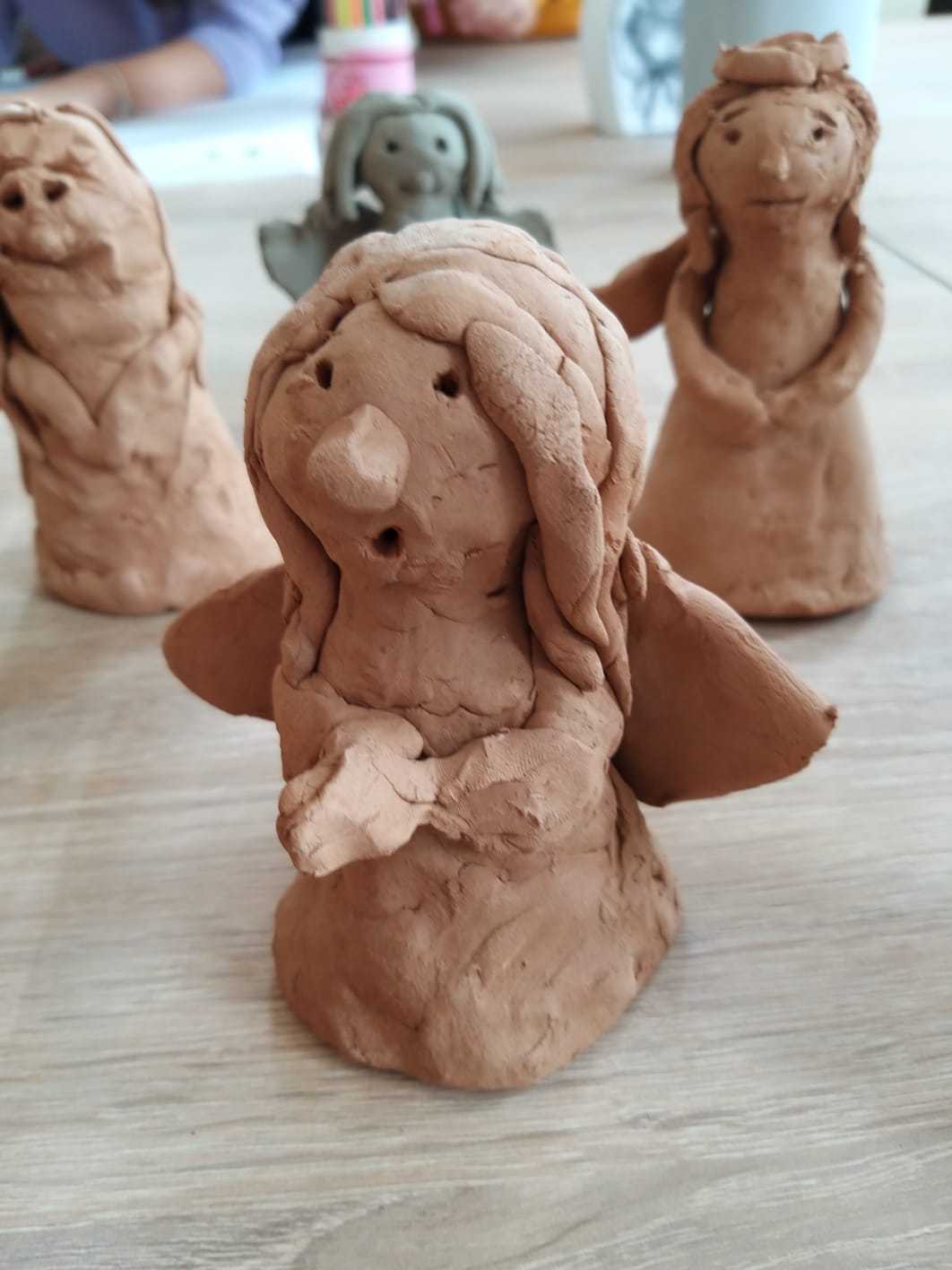 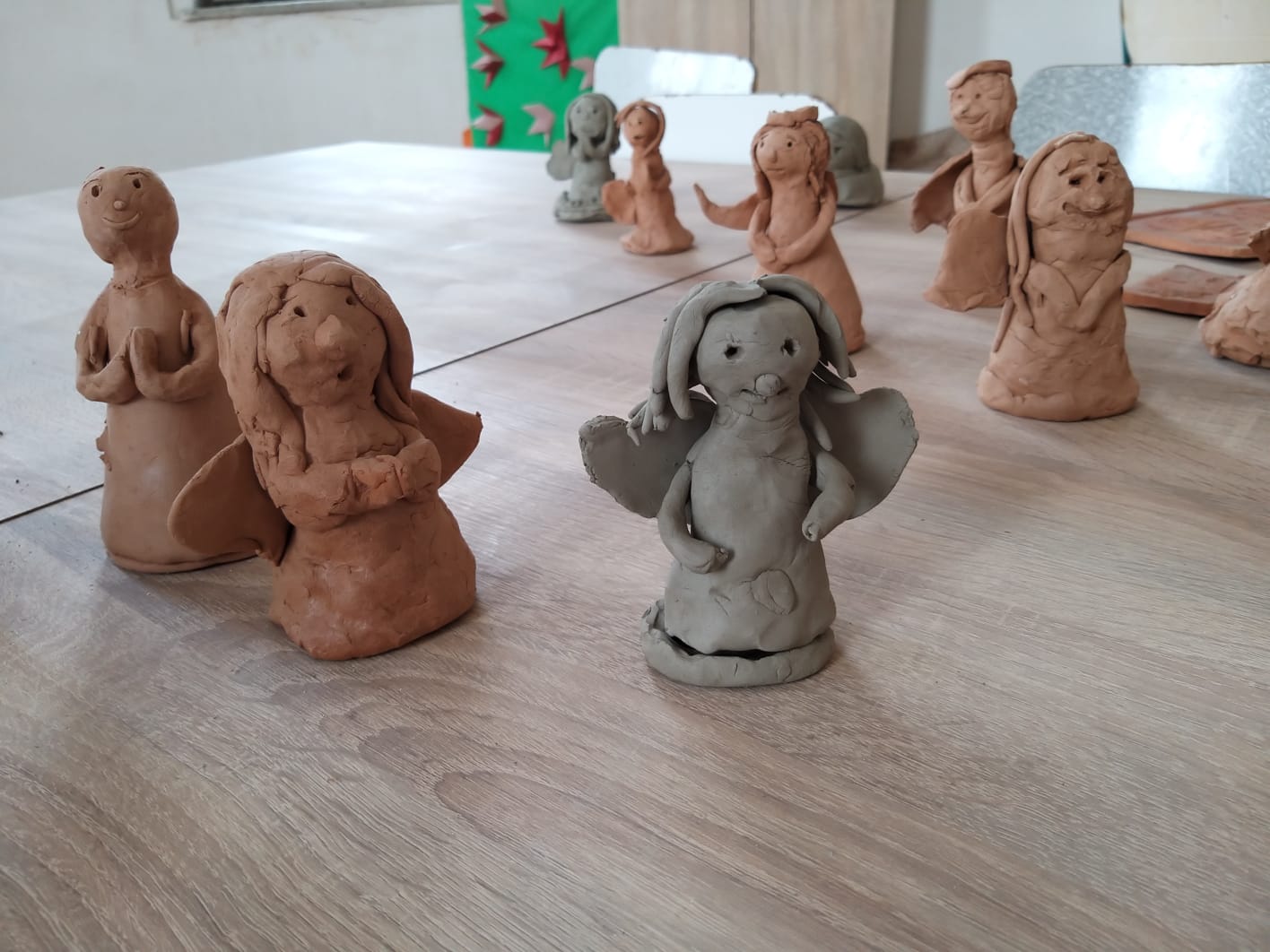 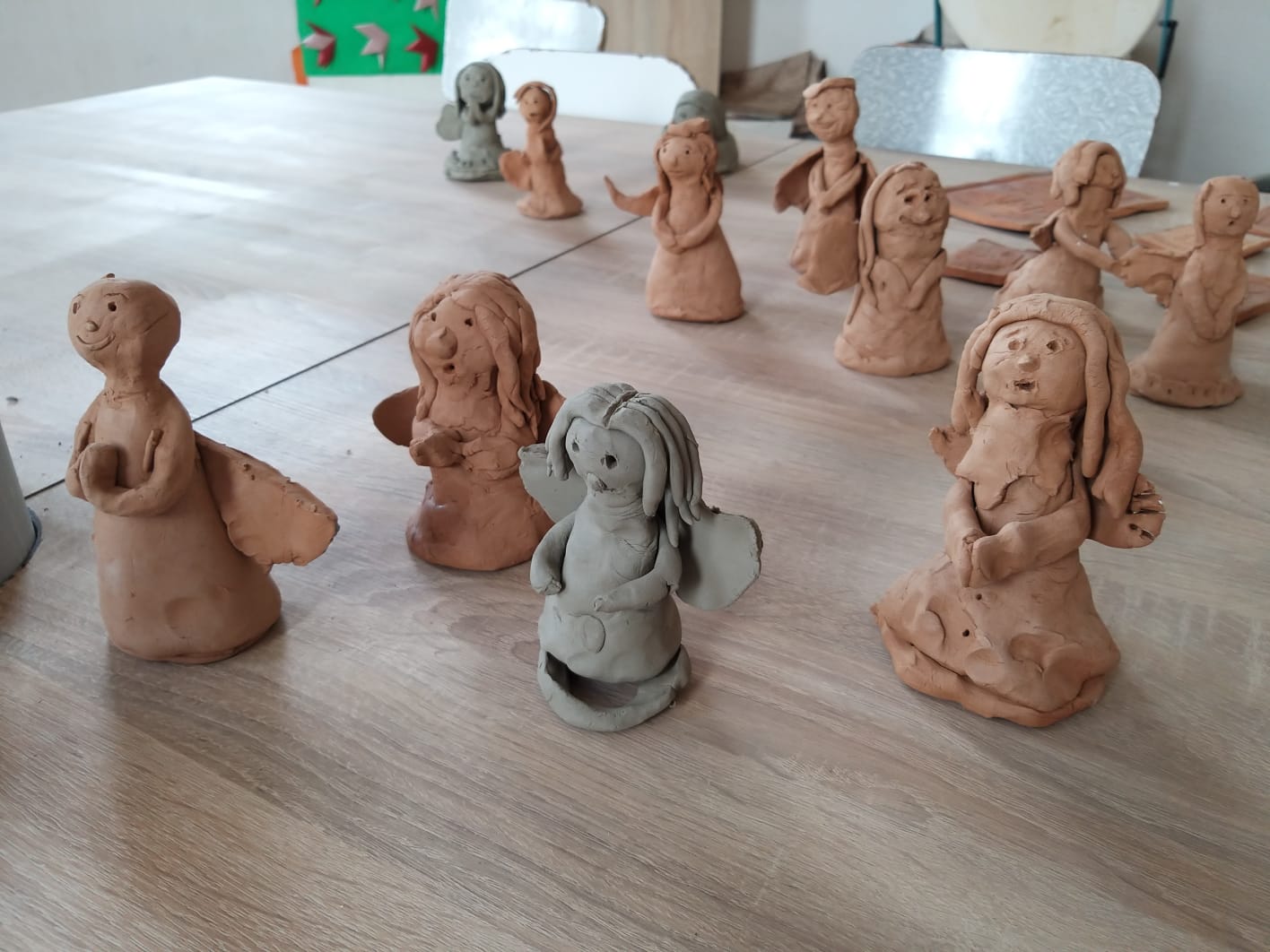 Quick quiz
Which part do you think was the most interesting one?
Which is the most important thing when preparing a business?
Do you think that the final product is something you would buy if you had the chance?
Start!
Do you have any questions?
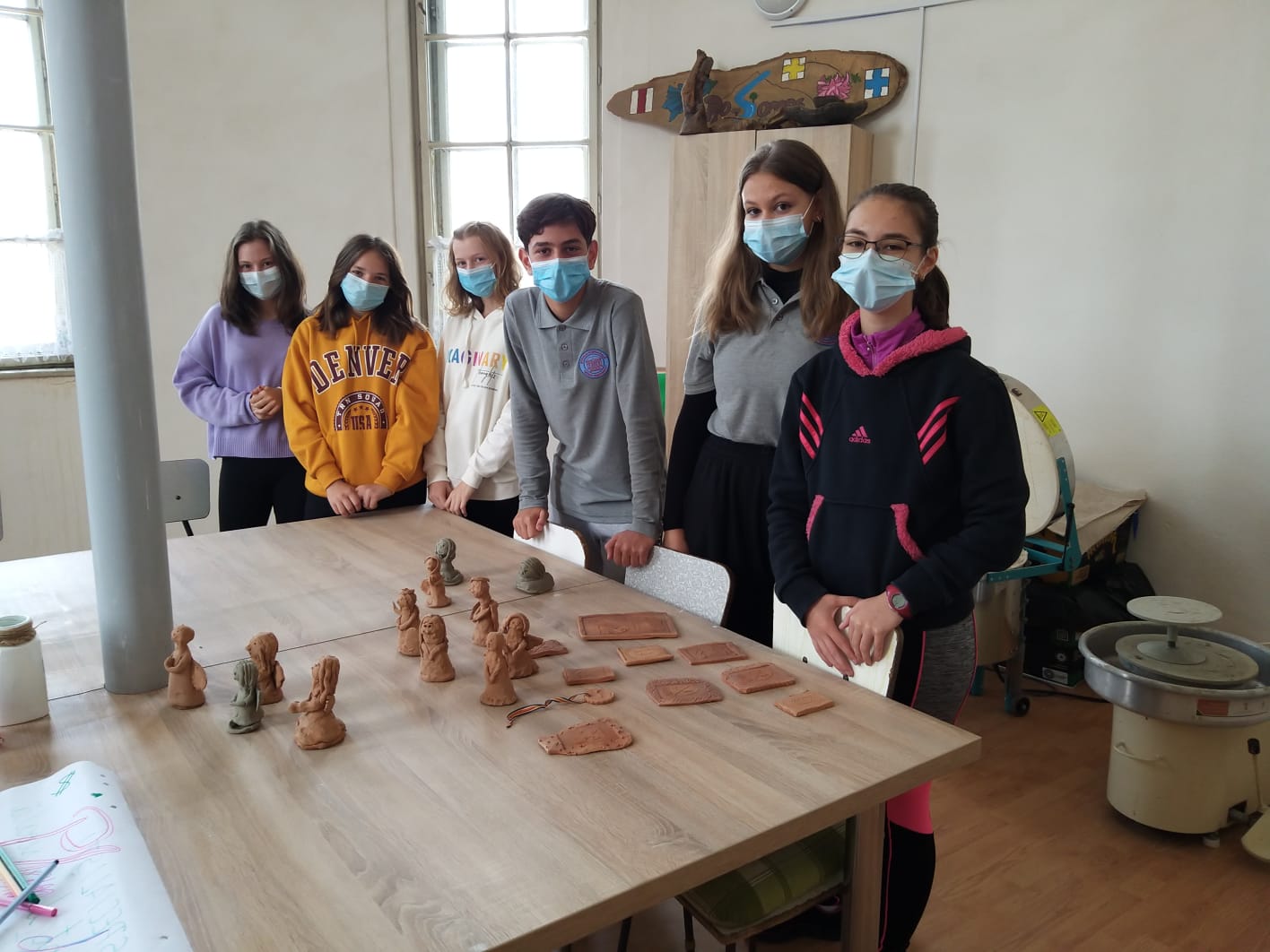 Thank you!
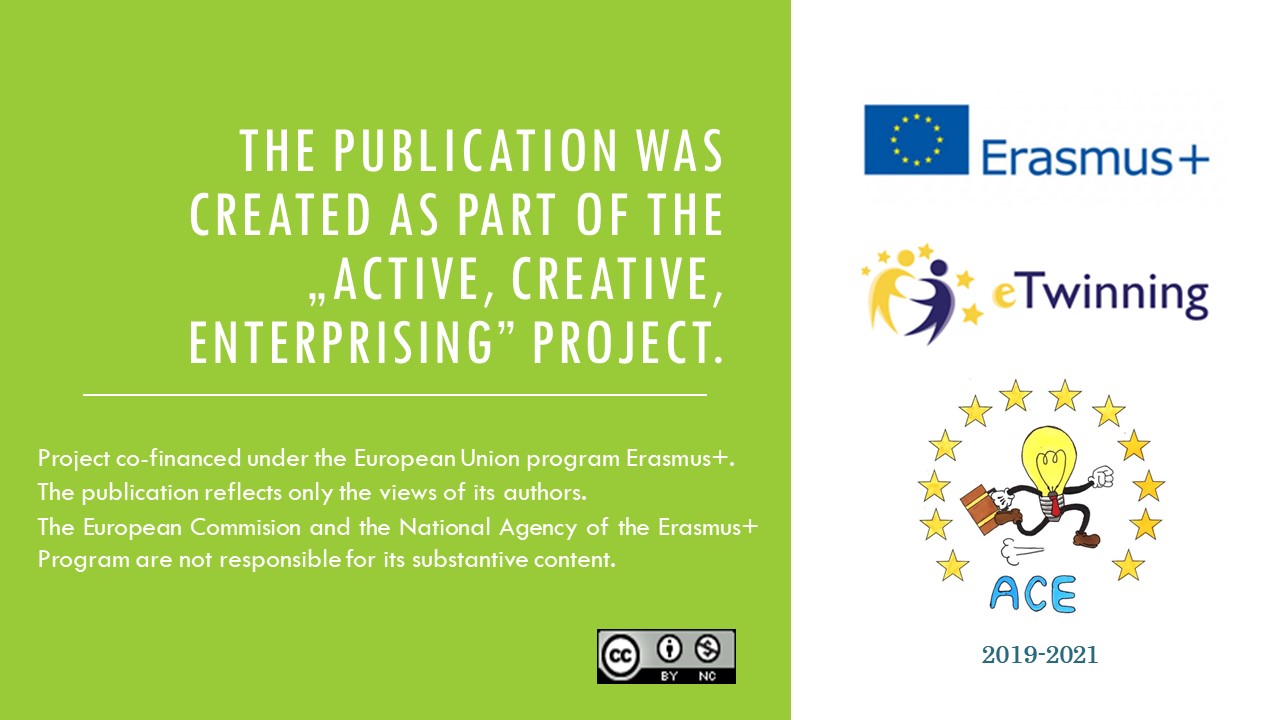 2019-2021